THE PRESENT CONTINUOUS IS USED:
To describe an action that is going on 
at this moment: 

You are studying English grammar.
You are using the Computer.
FORMING THE PRESENT CONTINUOUS

The present continuous of any verb is composed of two parts - the present tense of the verb to be + the present participle of the main verb.
(The form of the present participle is: base+ing, e.g. talking, playing, moving, smiling)
FORMING THE PRESENT CONTINUOUS

The present continuous of any verb is composed of two parts - the present tense of the verb to be + the present participle of the main verb.
(The form of the present participle is: base+ing, e.g. talking, playing, moving, smiling)
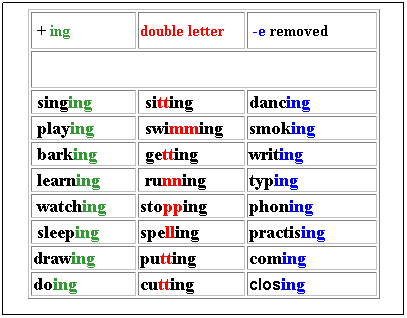 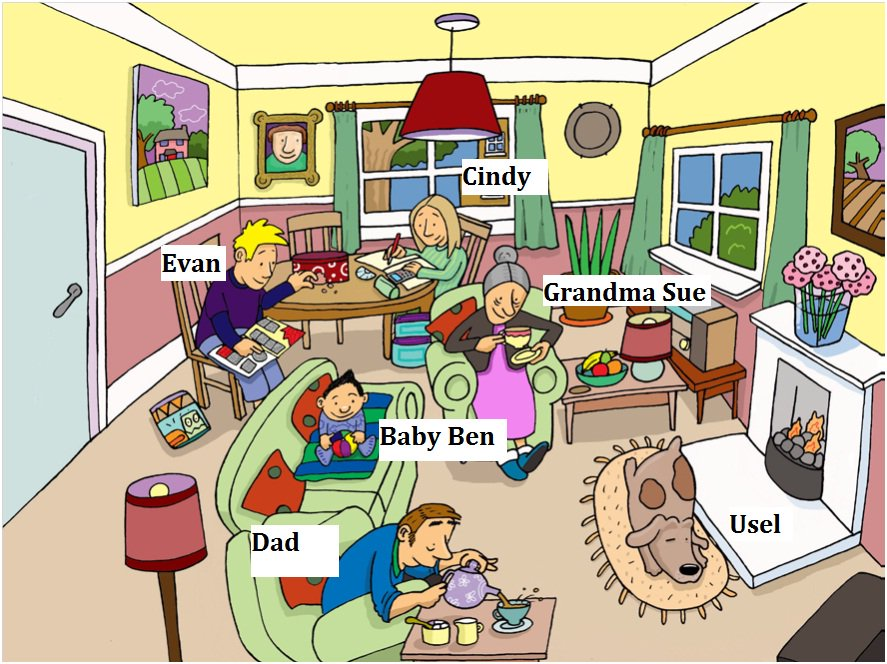 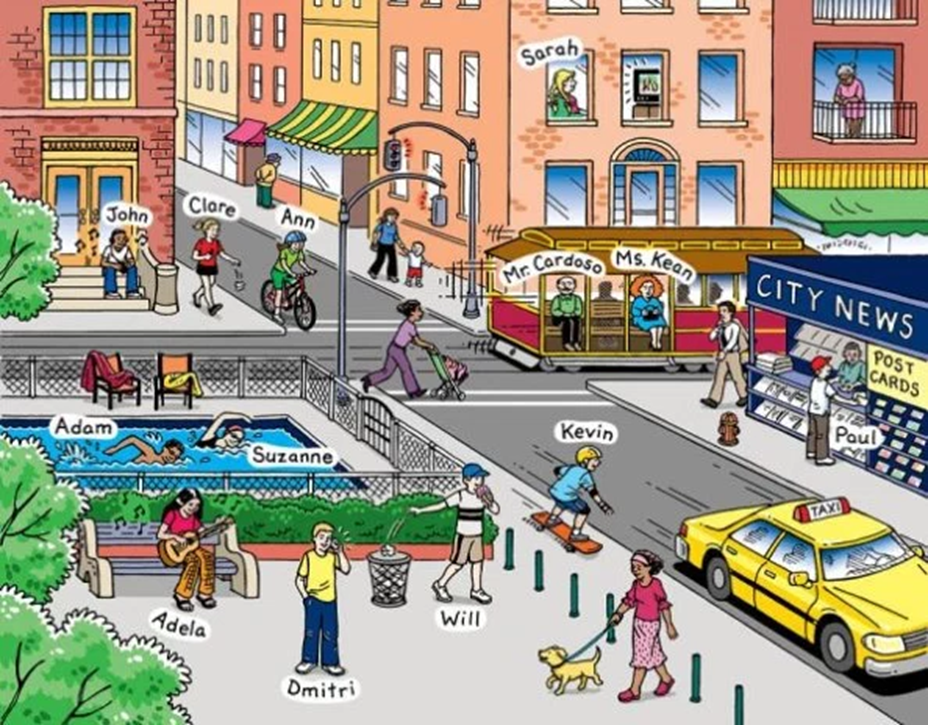